EKOFARMY
Zeleňáková Martina, 9. třída
VÝHODY
 mají vysokou nutriční hodnotu
 neobsahují škodlivé látky
 jsou přirozené podmínky pro růst a vývoj
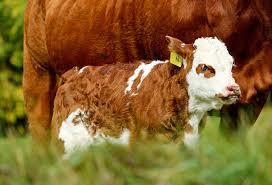 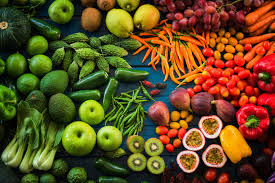 NEVÝHODY
 jsou dražší než dovezené
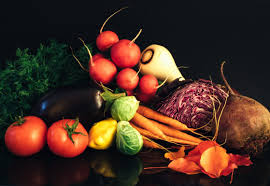 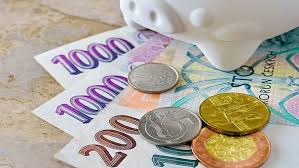 FARMY OKRES ZNOJMO
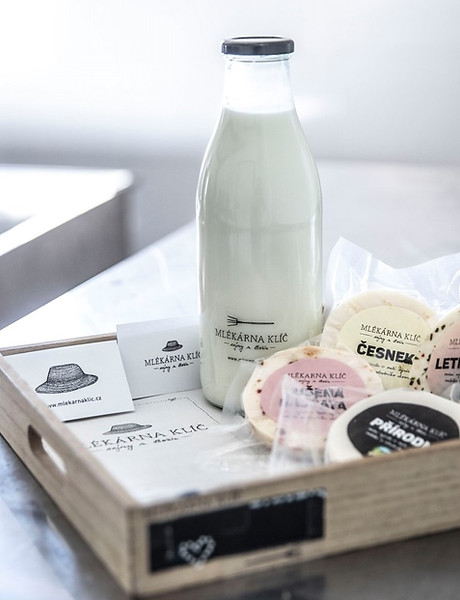 mlékárna Klíč – Božice

Juhas potraviny – Hrušovany nad Jevišovkou